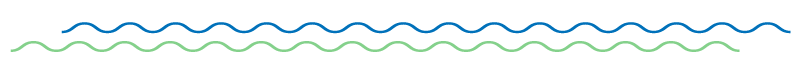 USO DA HISTOLOGIA NA PRÁTICA CLÍNICA EM DERMATOLOGIA
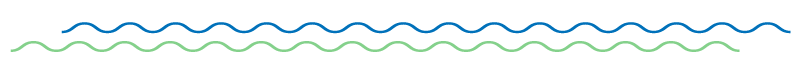 Maraya Bittencourt
Universidade Federal do Pará – UFPA e Centro Universitário do Estado do Pará - CESUPA
Declaração de Conflito de Interesse
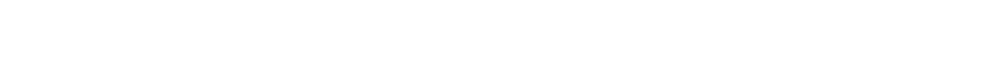 Sem conflito de interesse a declarar

Exigência da RDC Nº 96/08 da ANVISA
Pele
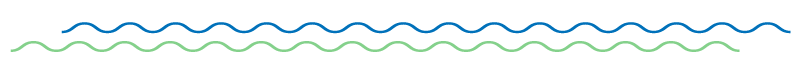 Maior órgão do corpo - peso aproximado de 5 kg e área próxima a 1,75 m²
 Proteção (contra RUV, desidratação, invasão microbiana, lesões mecânicas, estresses químicos e térmicos) 
 Retém água e excreta medicamentos e resíduos 
 Termorregulação através de vasos sanguíneos e glândulas écrinas 
 Metabólico: produção de vitamina D 
 Sensorial: contém terminações periféricas de nervos sensoriais
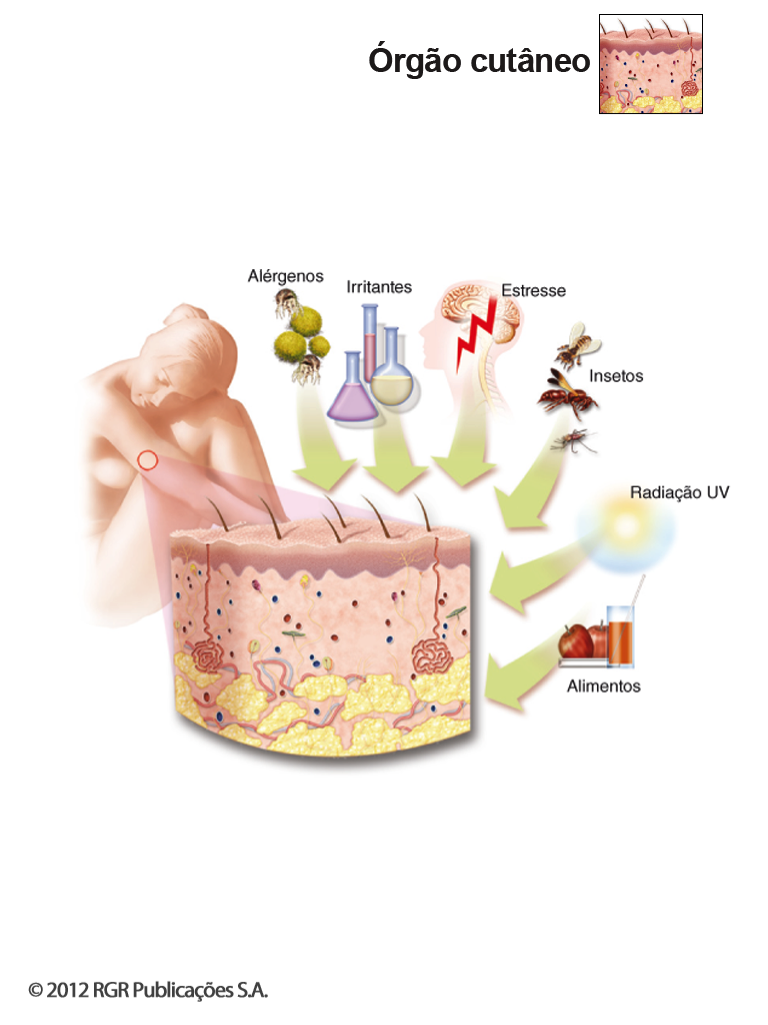 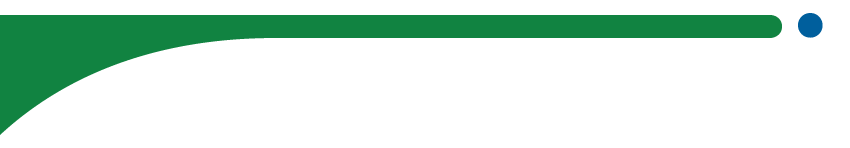 A pele é um órgão complexo tanto estruturalmente como funcionalmente
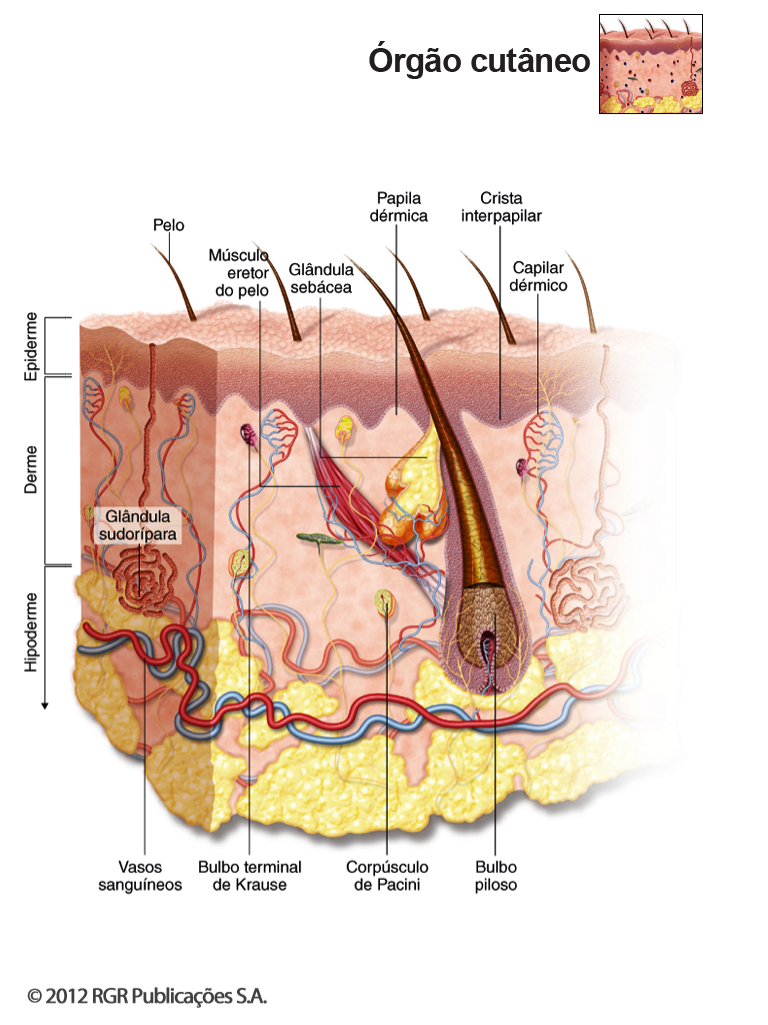 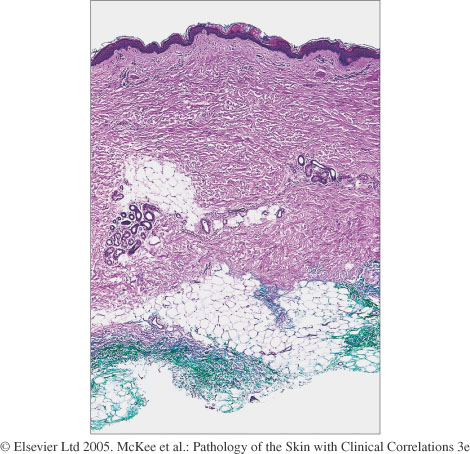 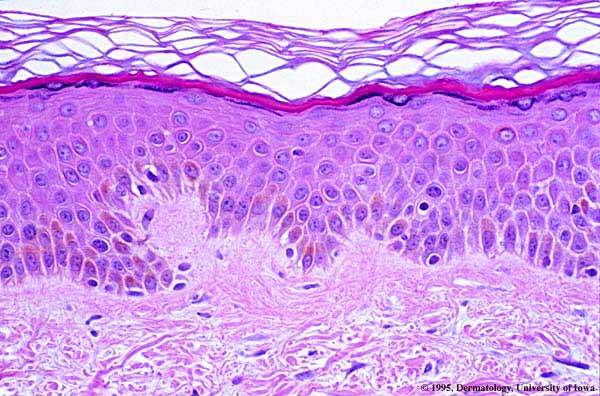 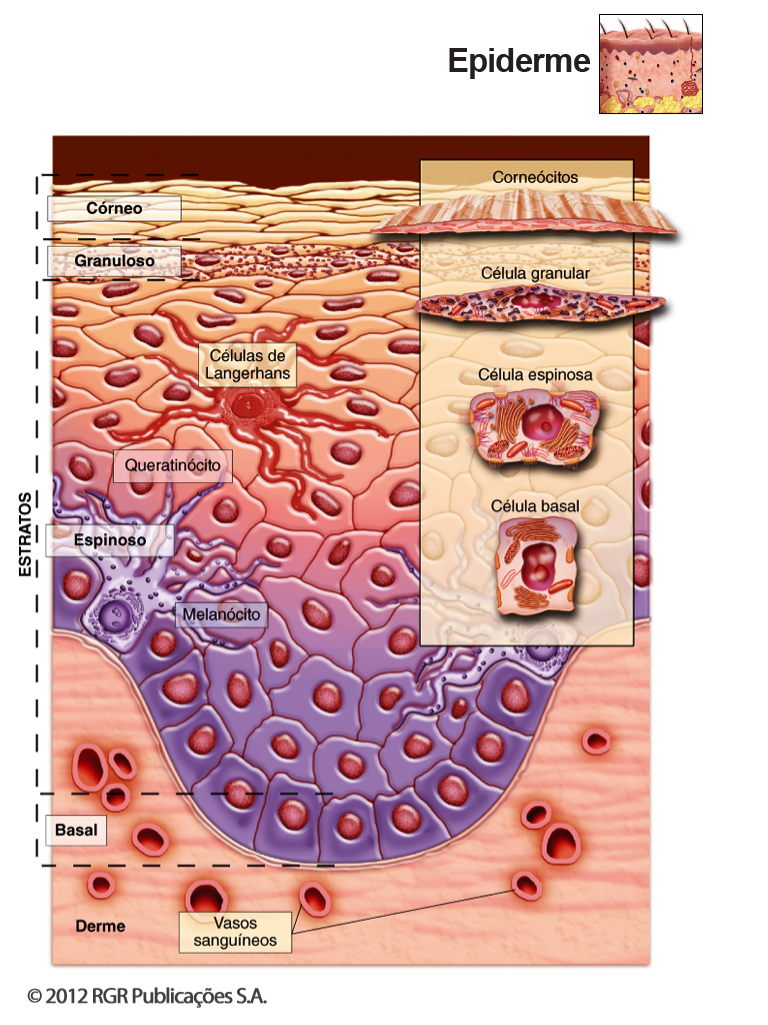 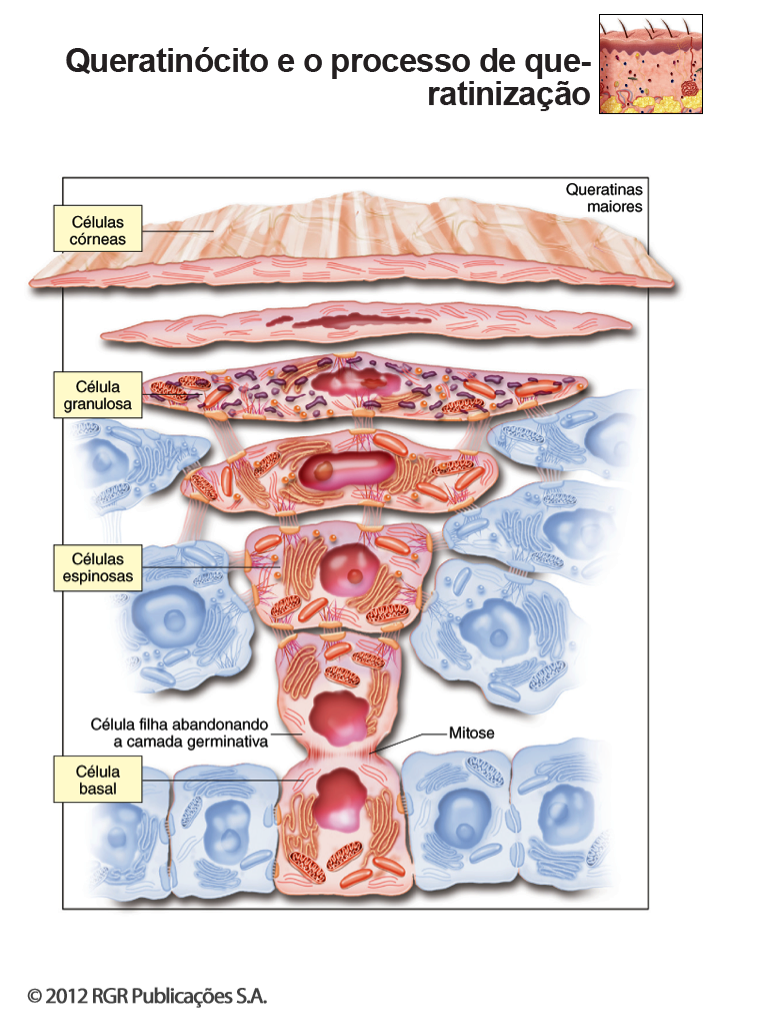 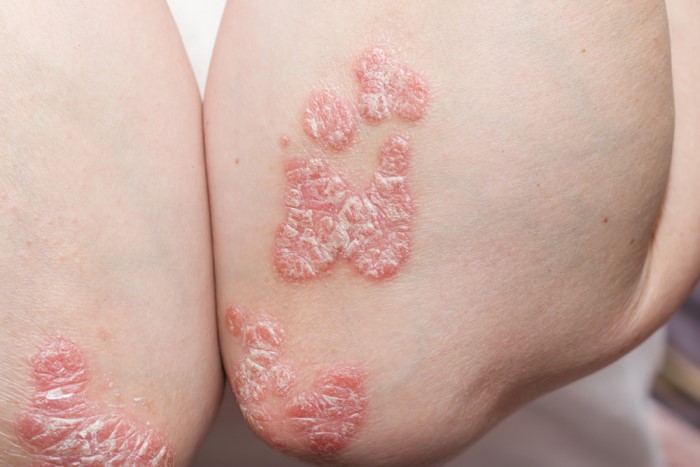 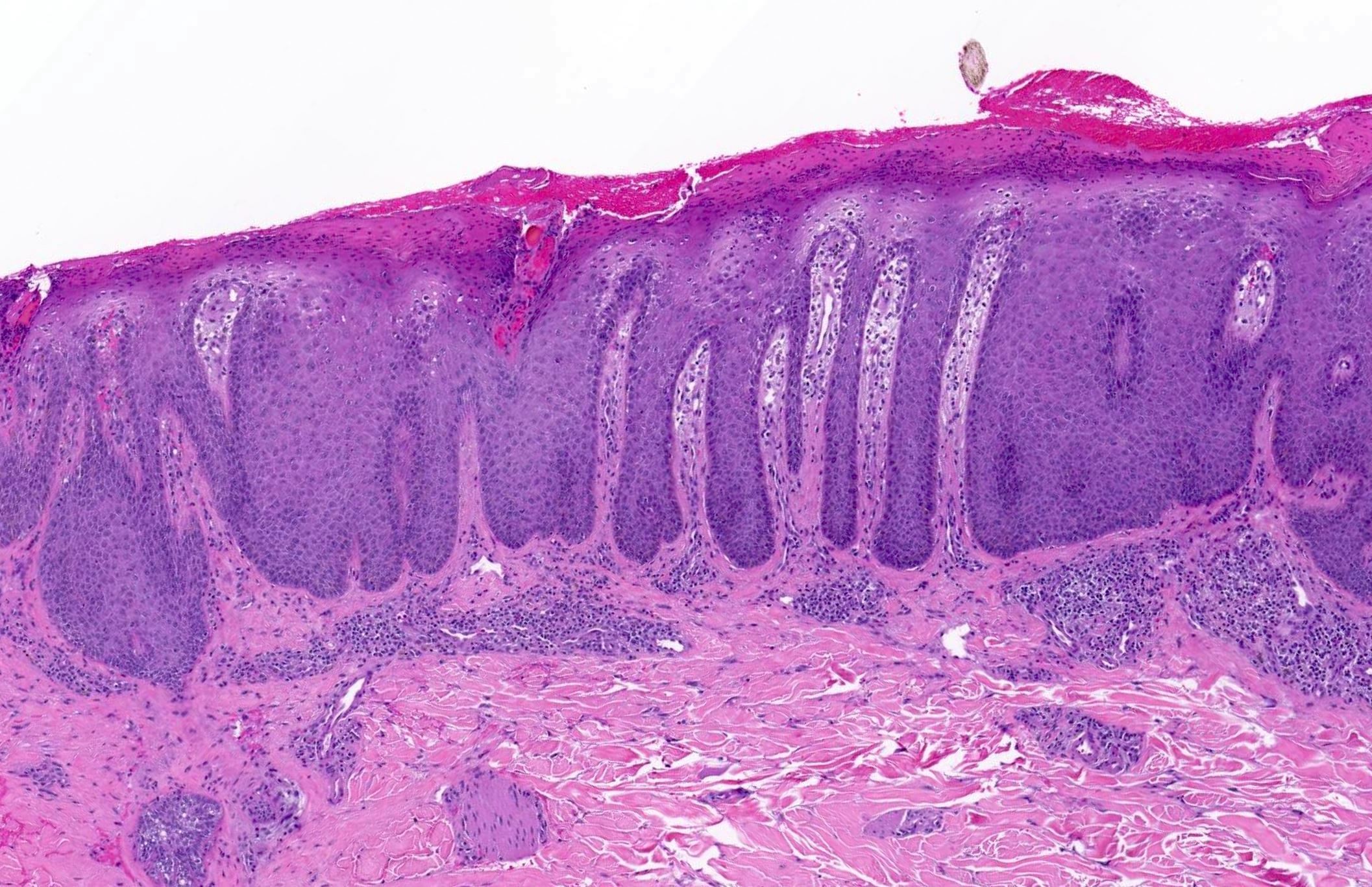 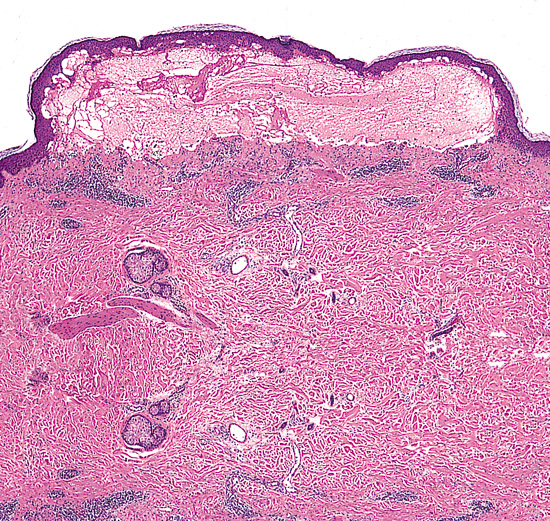 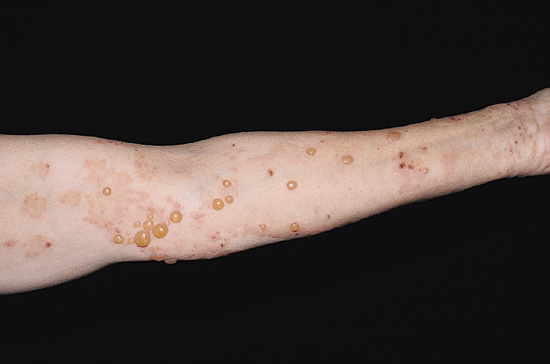 Carcinoma basocelular
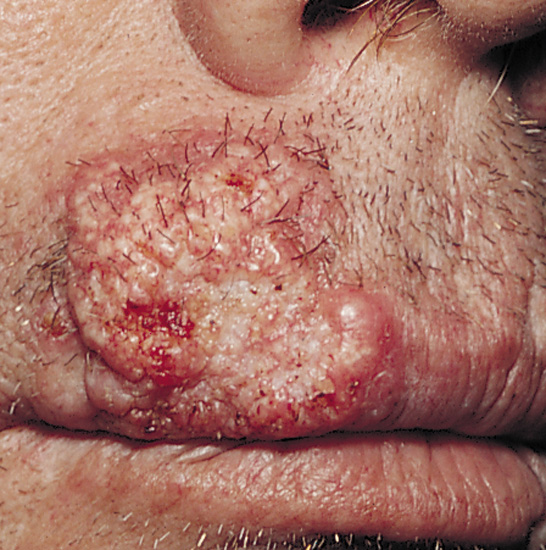 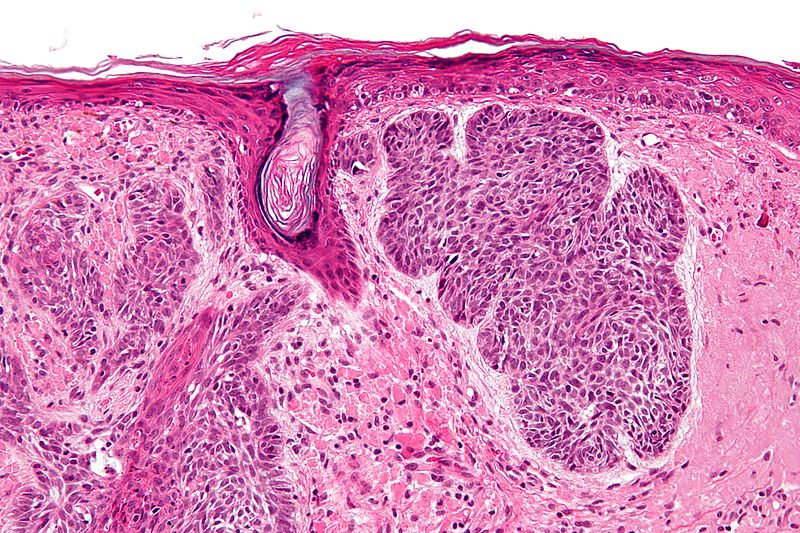 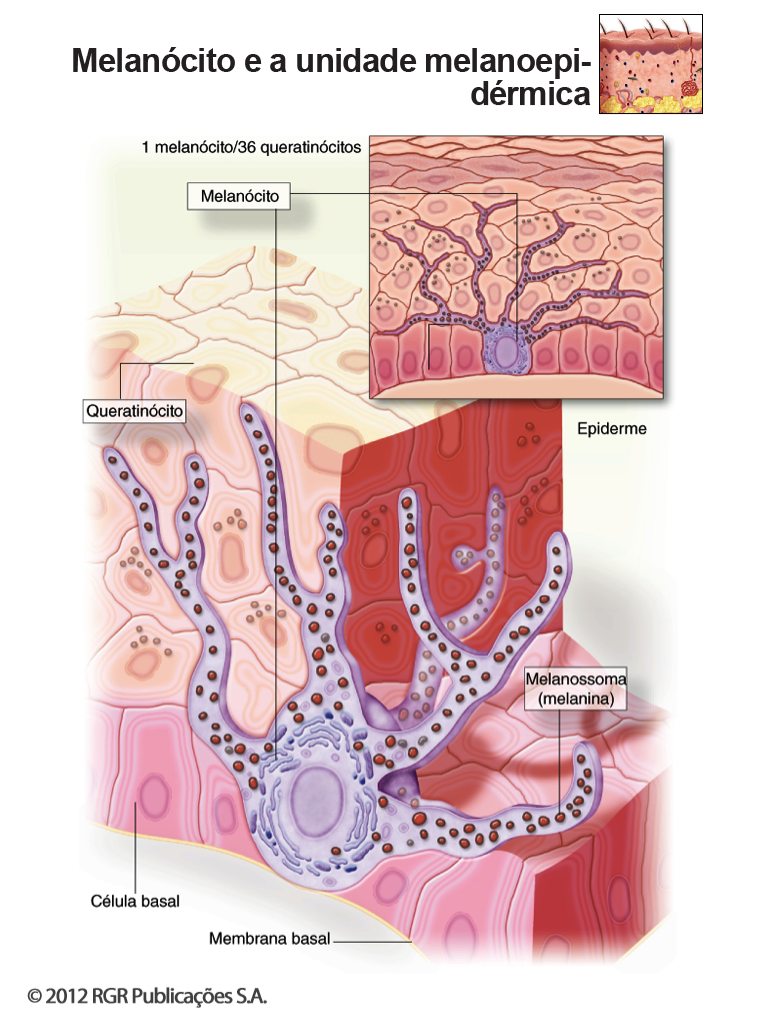 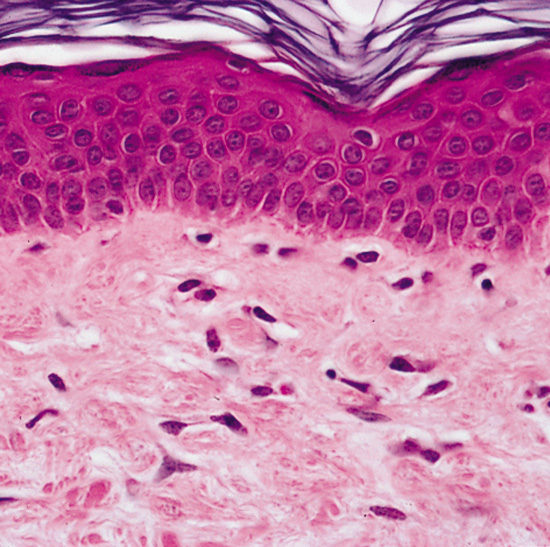 Diminuição ou ausência de melanócitos
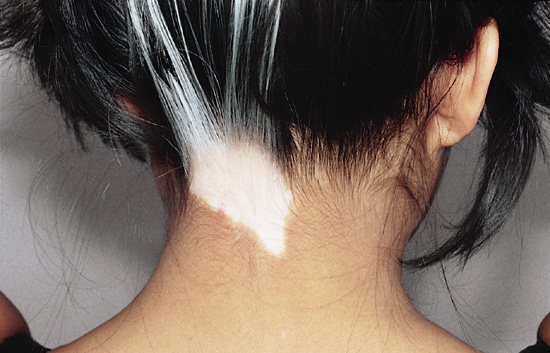 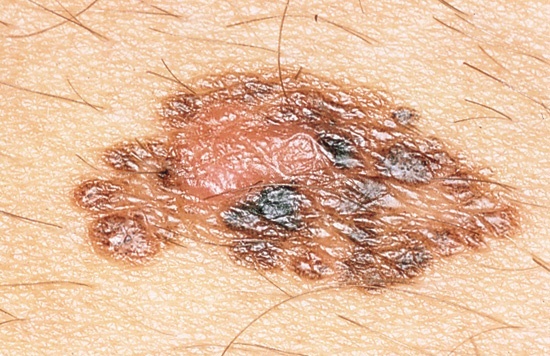 Melanoma
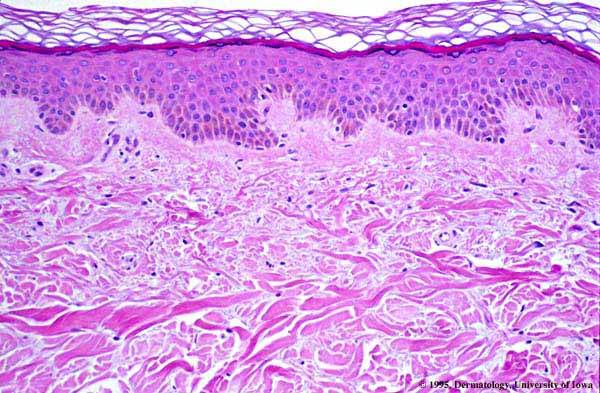 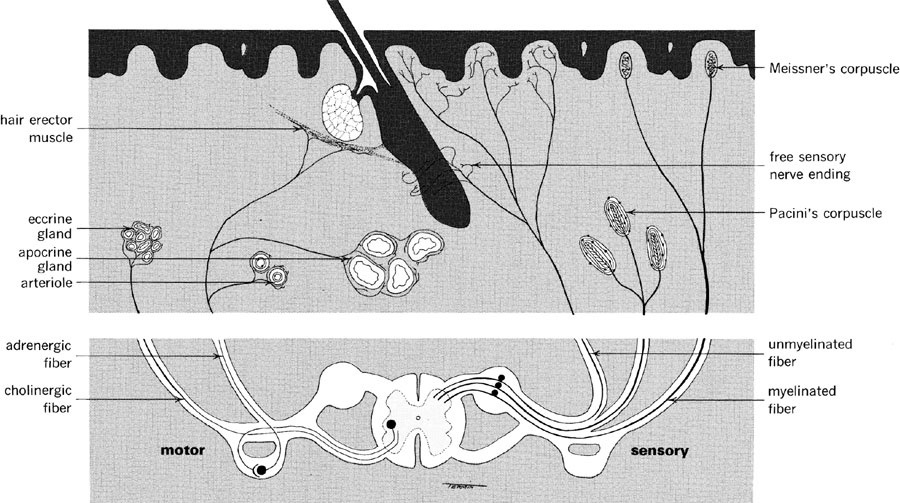 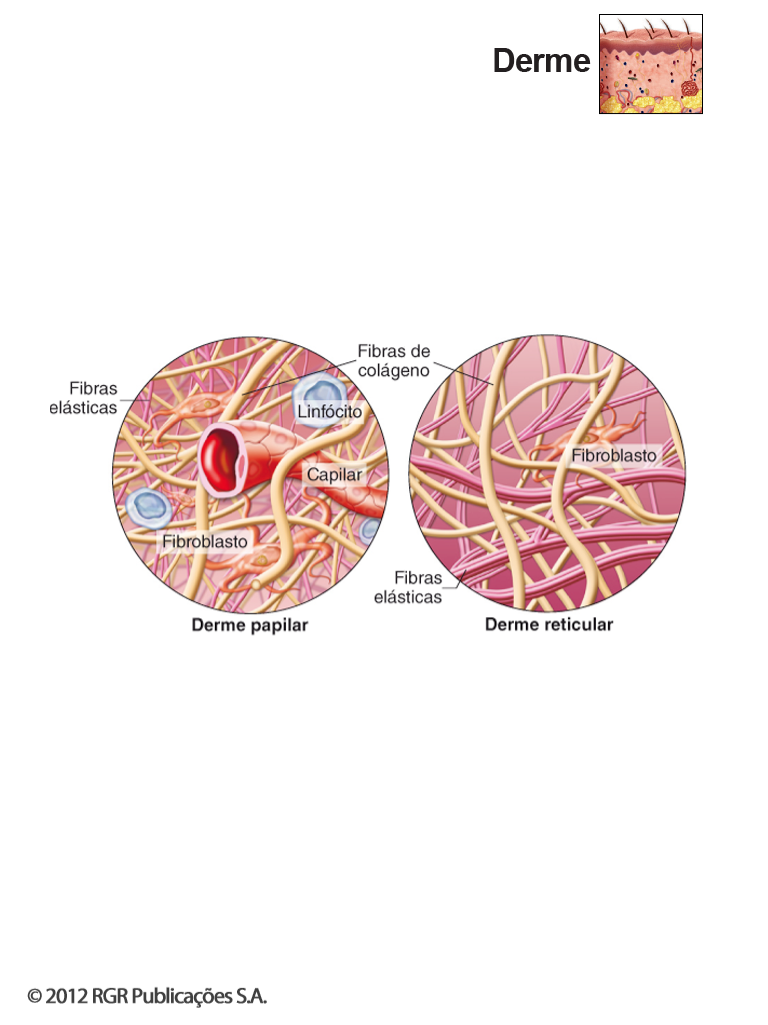 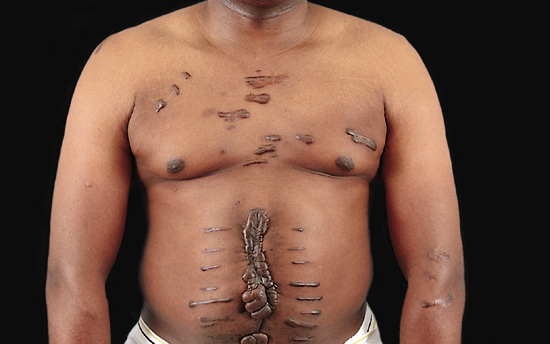 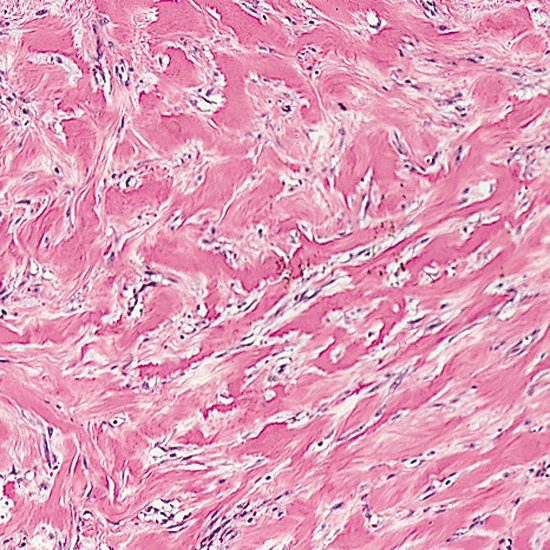 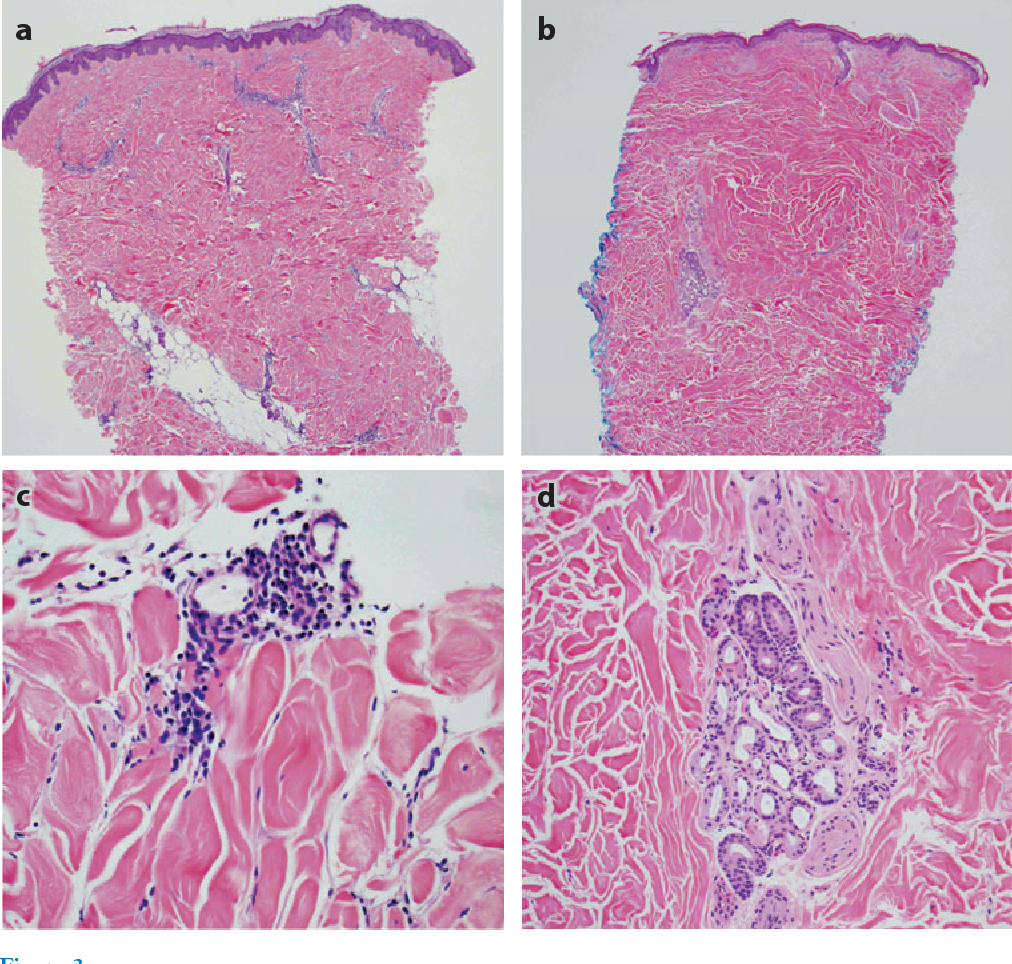 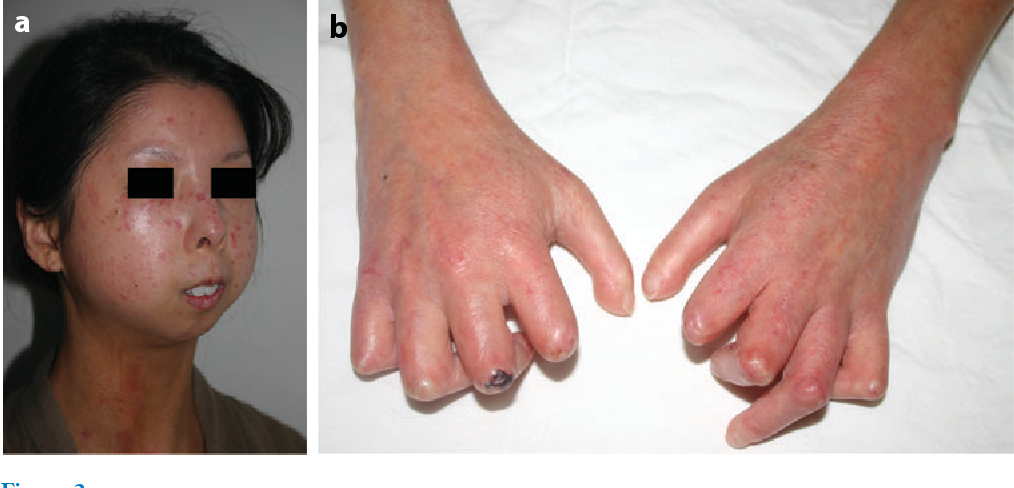 Cutis laxa
Cutis
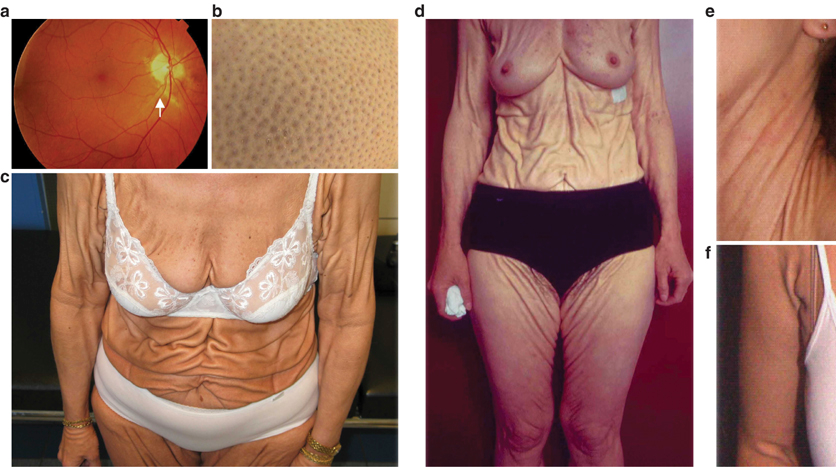 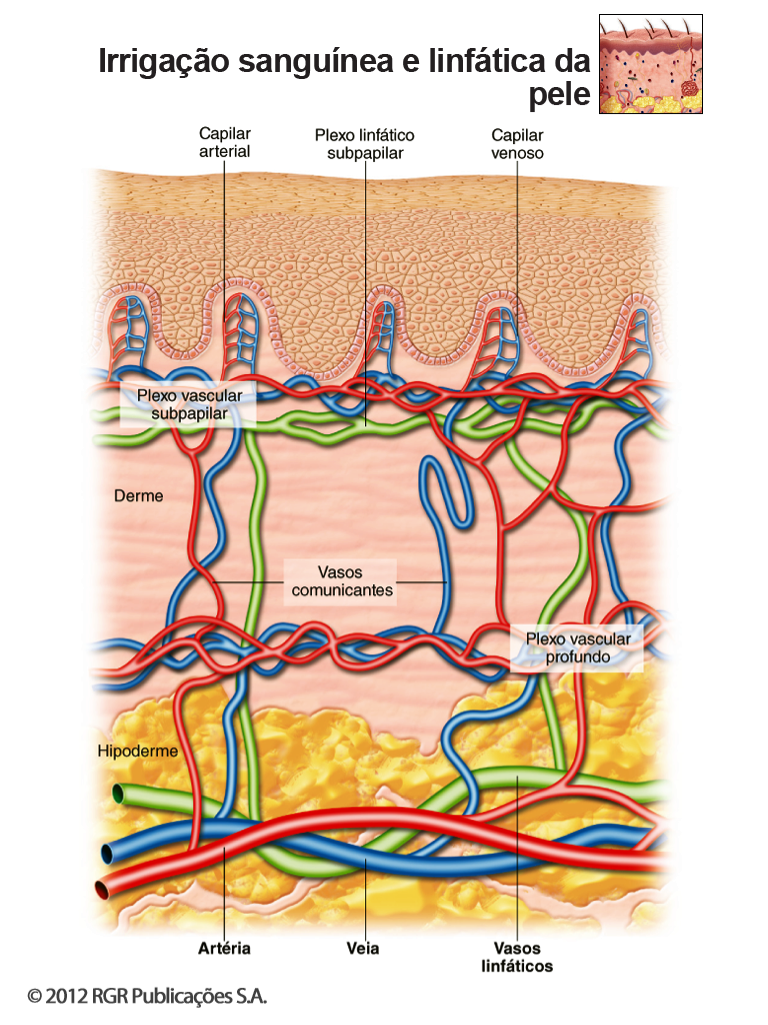 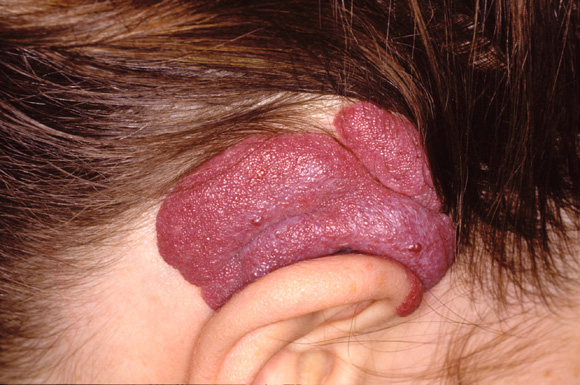 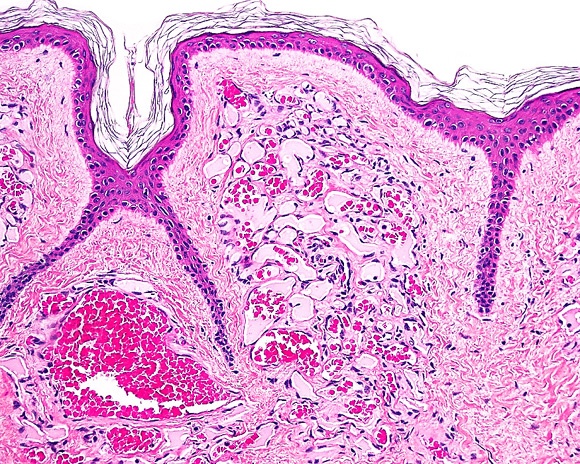 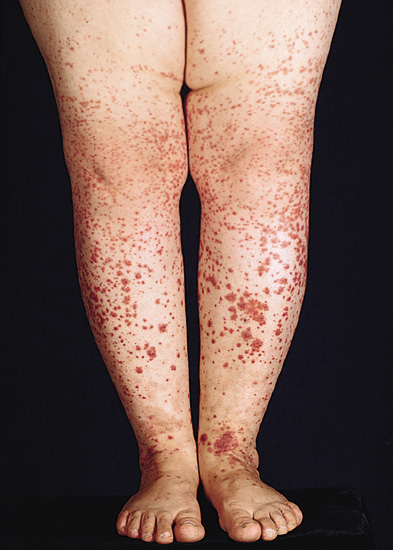 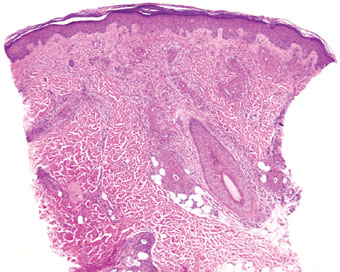 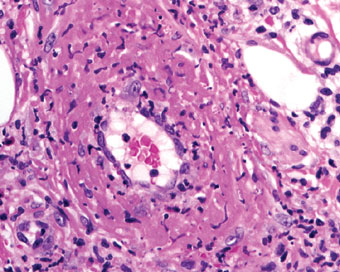 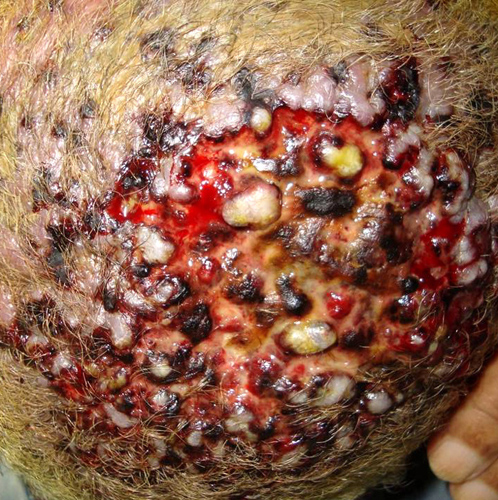 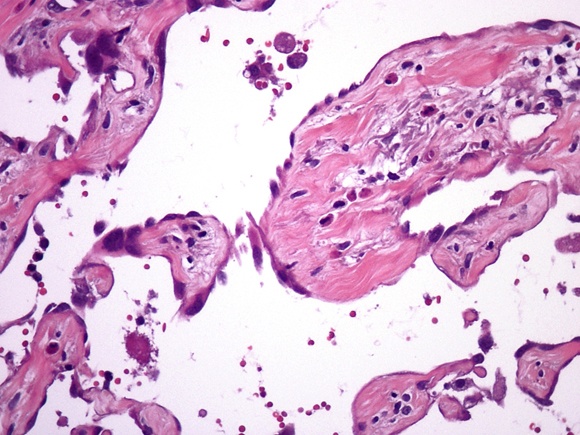 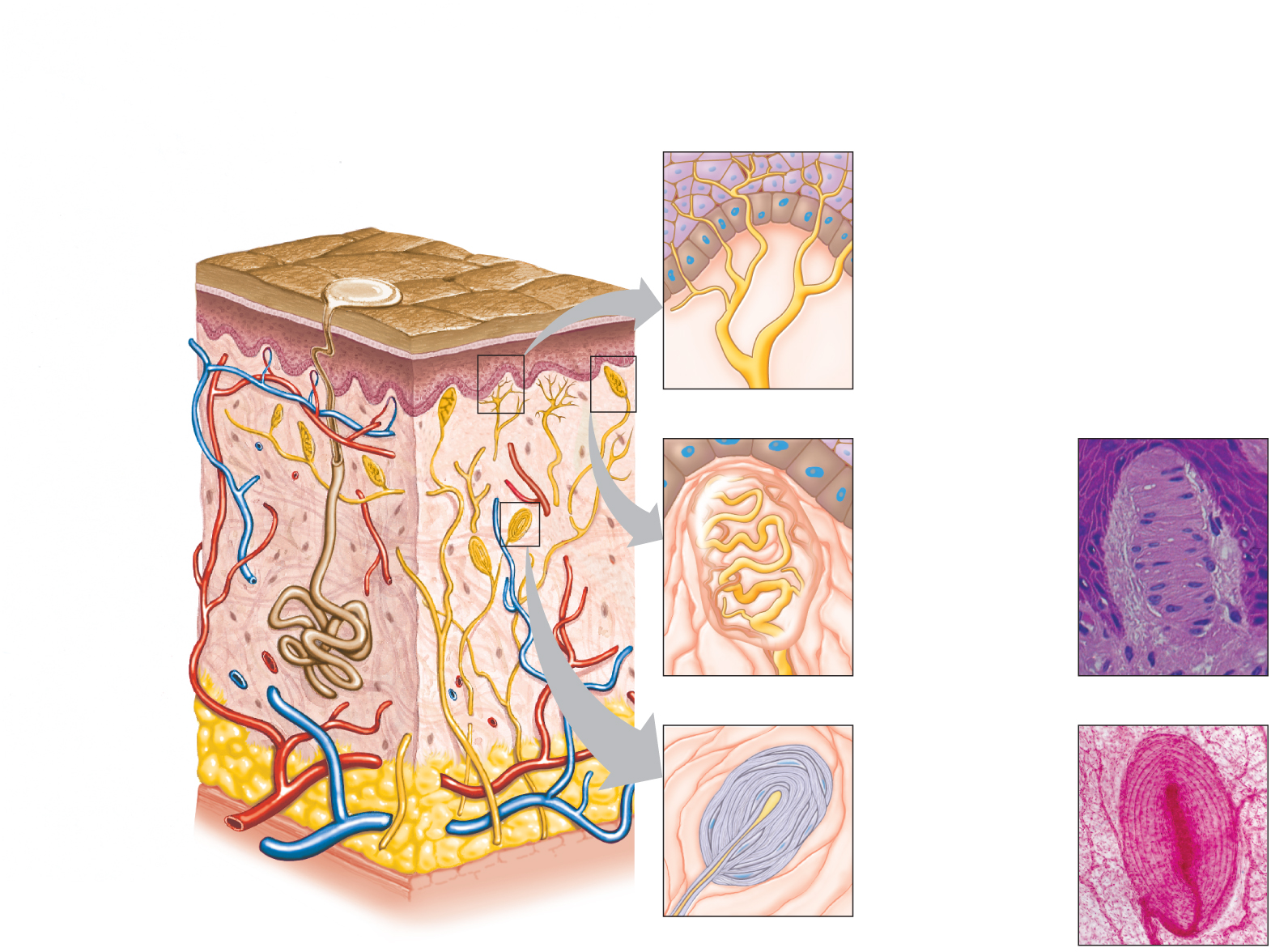 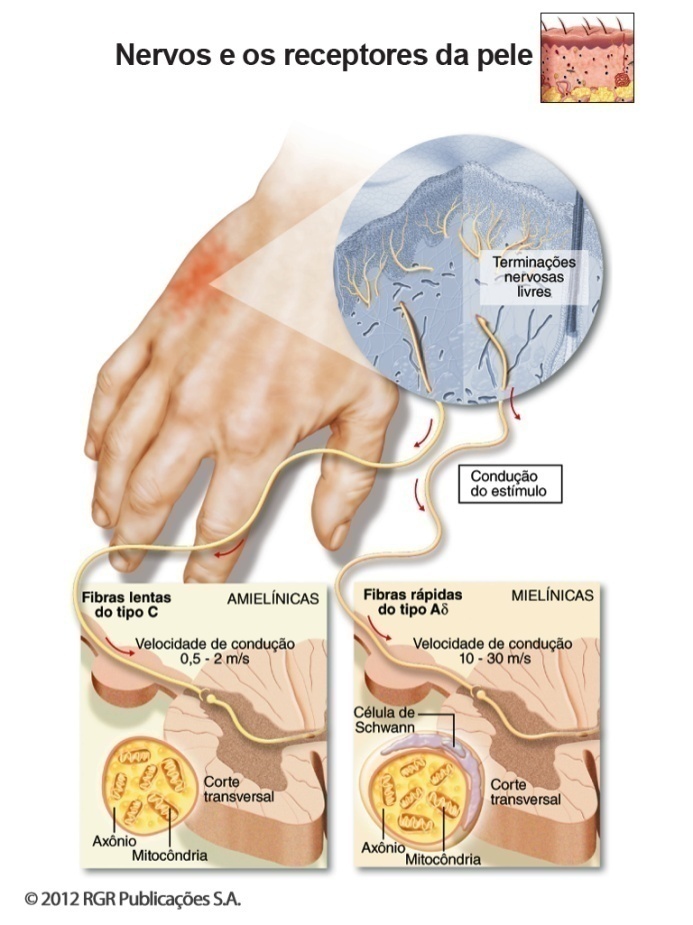 [Speaker Notes: .]
Hanseníase 
Terminações nervosas sensitivas
Motoras  e autonômicas
Térmica – dolorosa – tátil
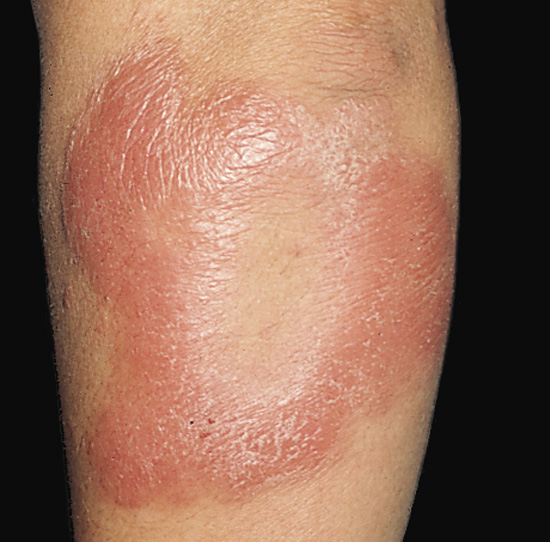 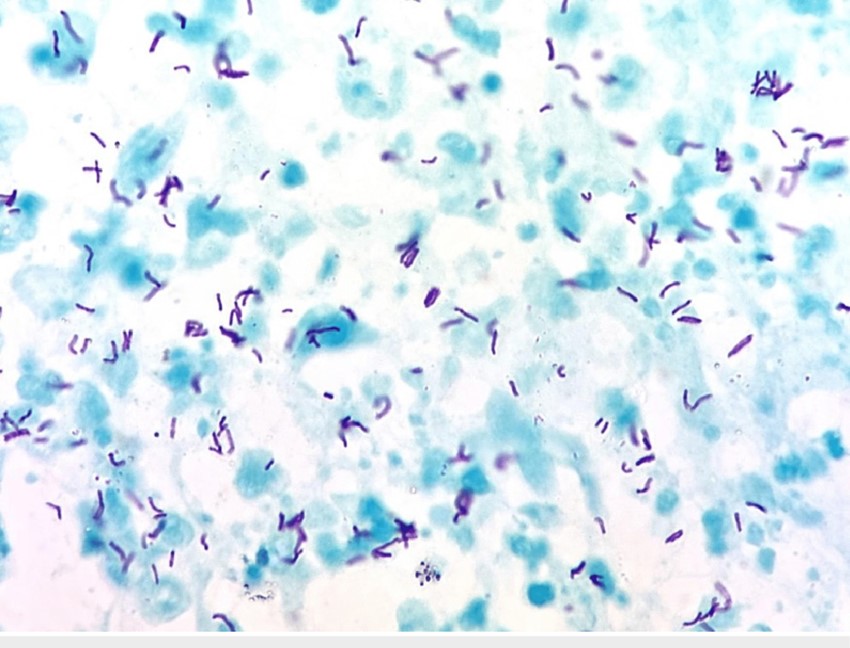 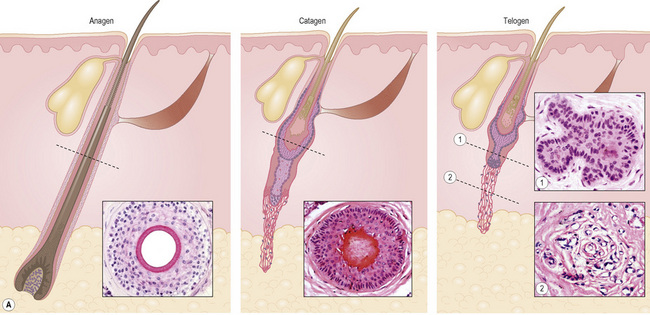 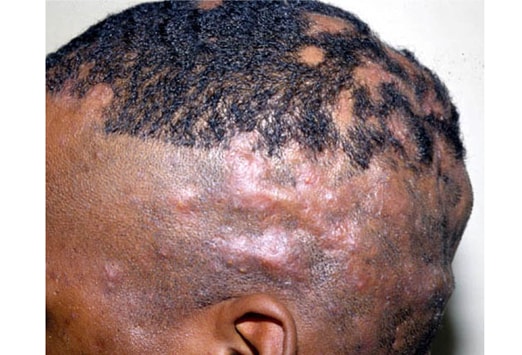 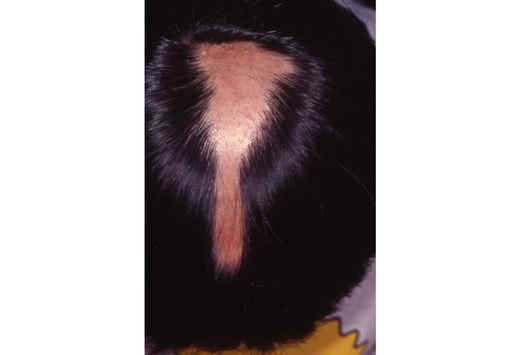 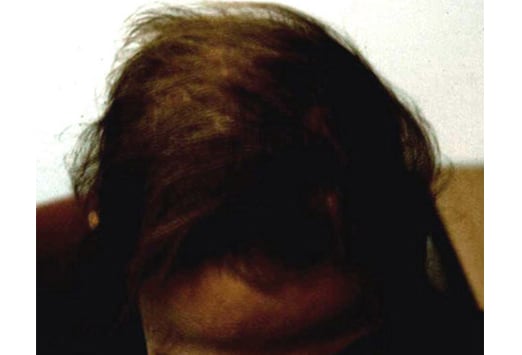 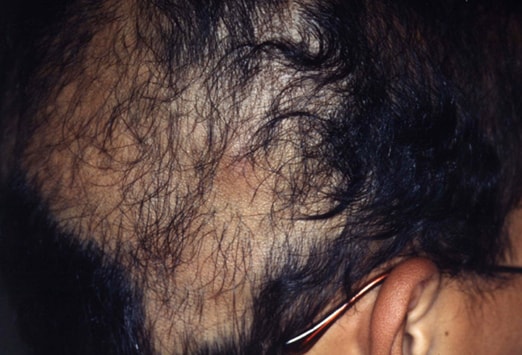 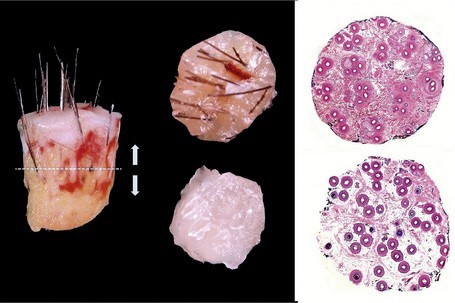 Unha
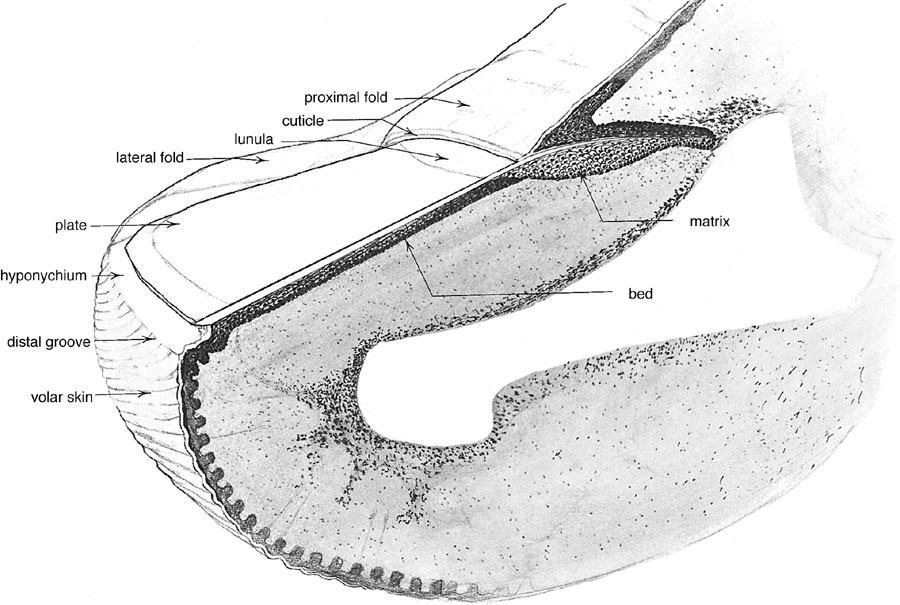 leito
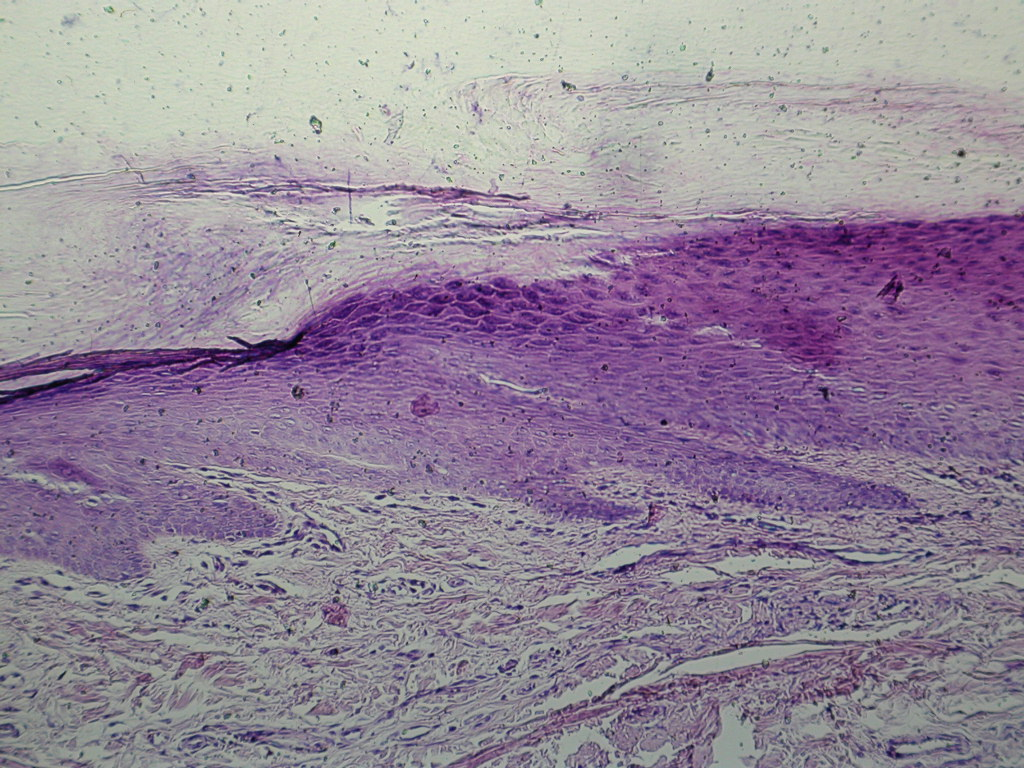 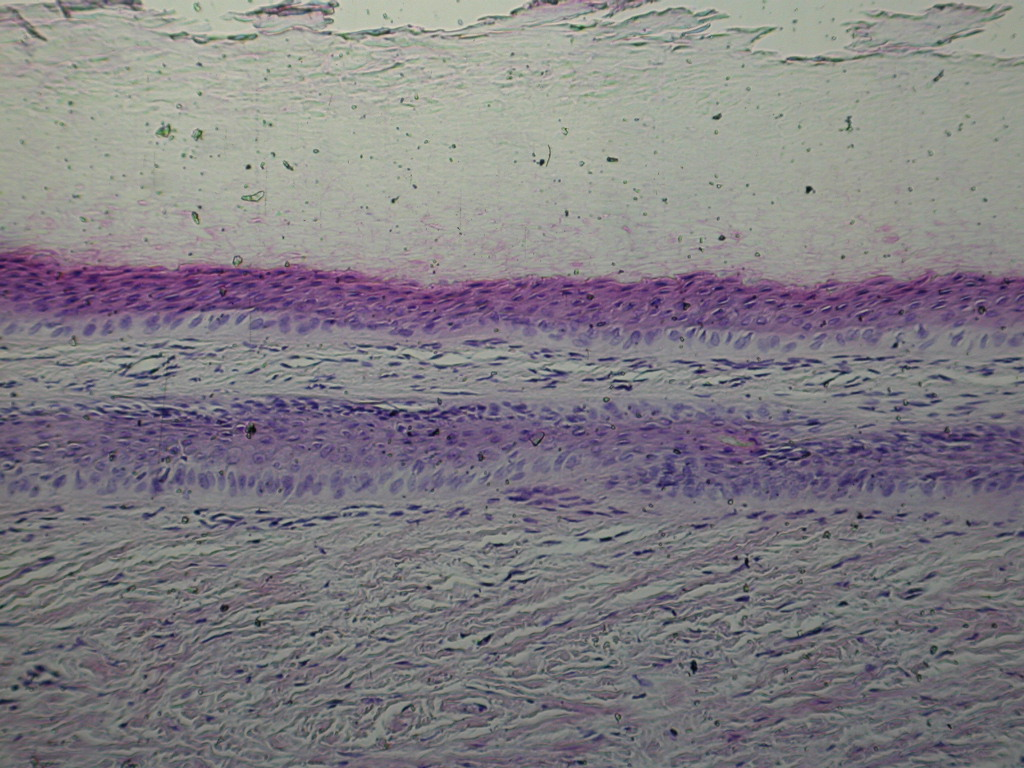 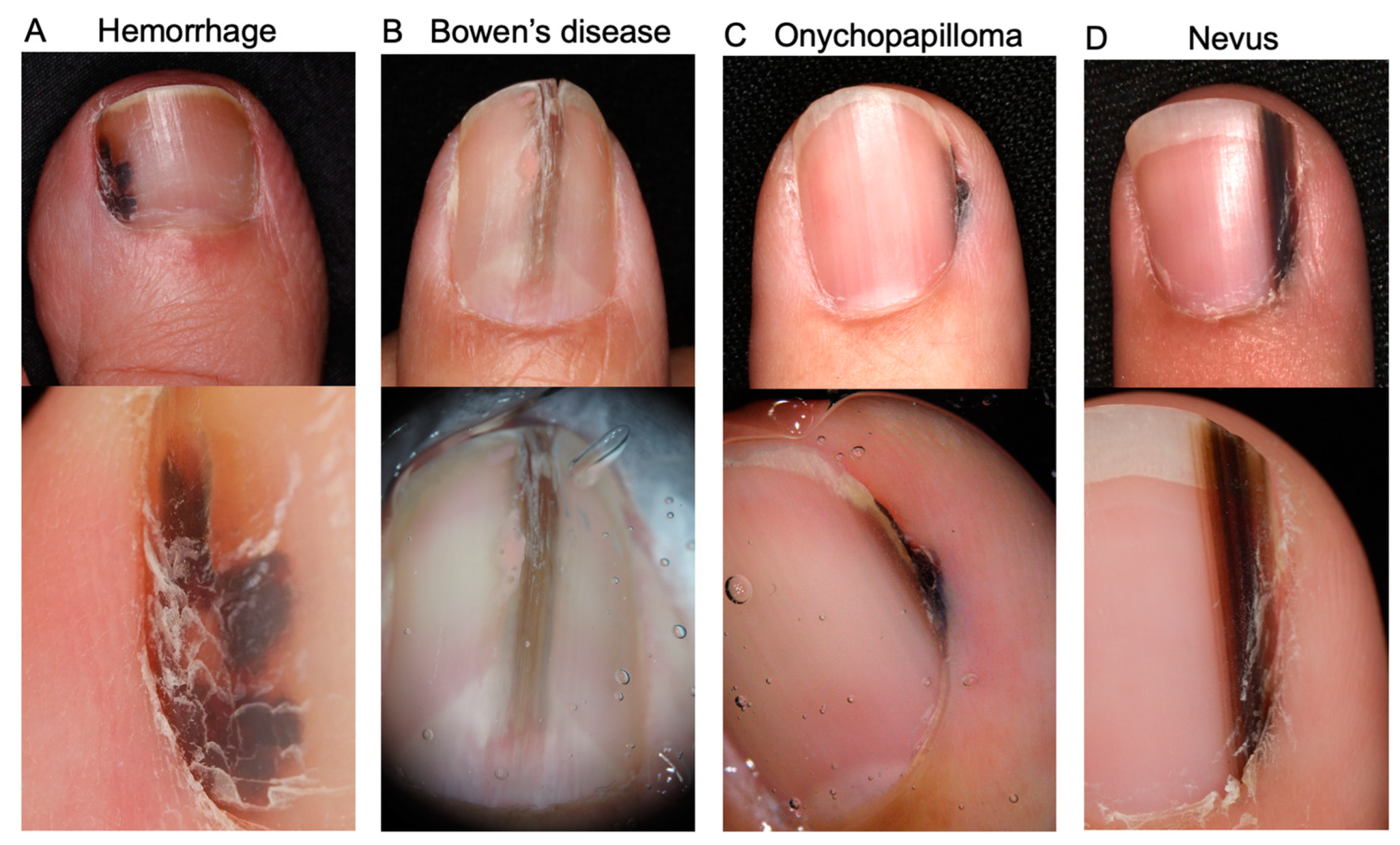 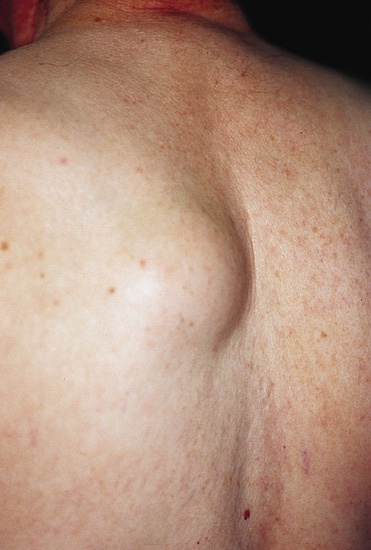 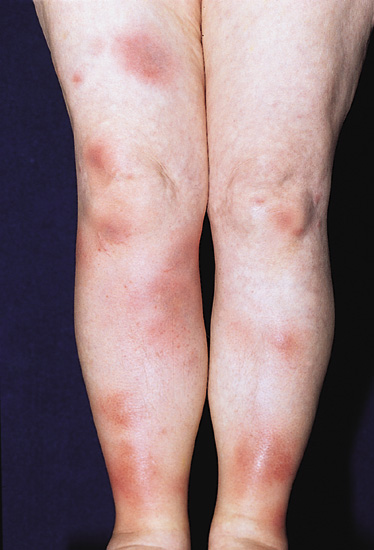 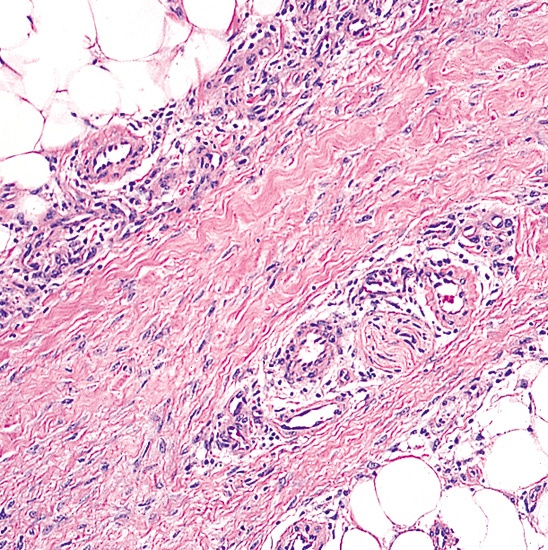 Dermatologia
A dermatologia apresenta uma grande quantidade de diagnósticos descritos 
> de 3 mil. 
Extensão, diversos tipos de células, riqueza de mecanismos fisiopatológicos e proliferação constante.
Acesso para investigação complementar
Grande associação com manifestações cutâneas de doenças de outros órgãos ou sistêmicas.
Dermatopatologia
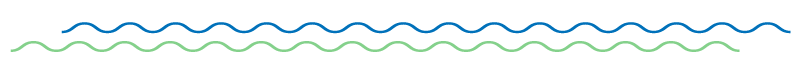 Trata do estudo microscópico da pele, mucosa adjacente e anexos cutâneas. 
Dermatologia e a dermatopatologia são complementares e intimamente relacionadas. 
Uma compreensão fundamental das alterações dermatopatológicas é necessária se alguém deseja se tornar um dermatologista eficaz. 
Sem dermatopatologia ficaria difícil, se não impossível, diagnosticar muitas patologias da pele.
Em qualquer departamento de histopatologia, as biópsias cutâneas constituem o principal parte da carga de trabalho.
Biópsia de pele
Um dos mais importantes métodos diagnósticos em dermatologia
Rotina na prática dermatológica
Executada de várias maneiras
Maioria dos erros diagnósticos começa com uma biópsia incorreta
Mínima cicatriz
Técnicas
Biópsia por punch 
Biópsia por shaving
Biópsia por excisão 
Biópsia por curetagem
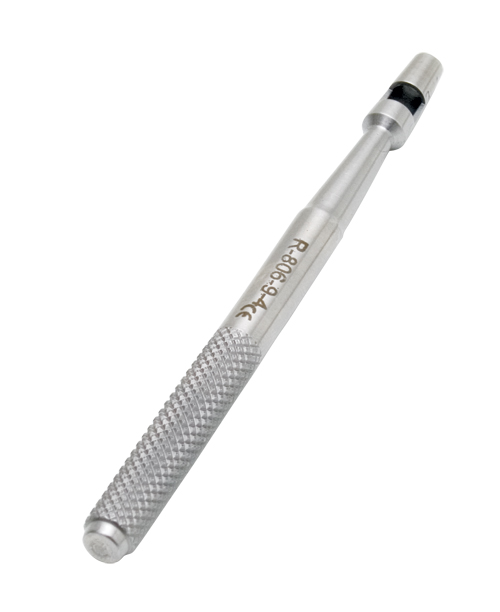 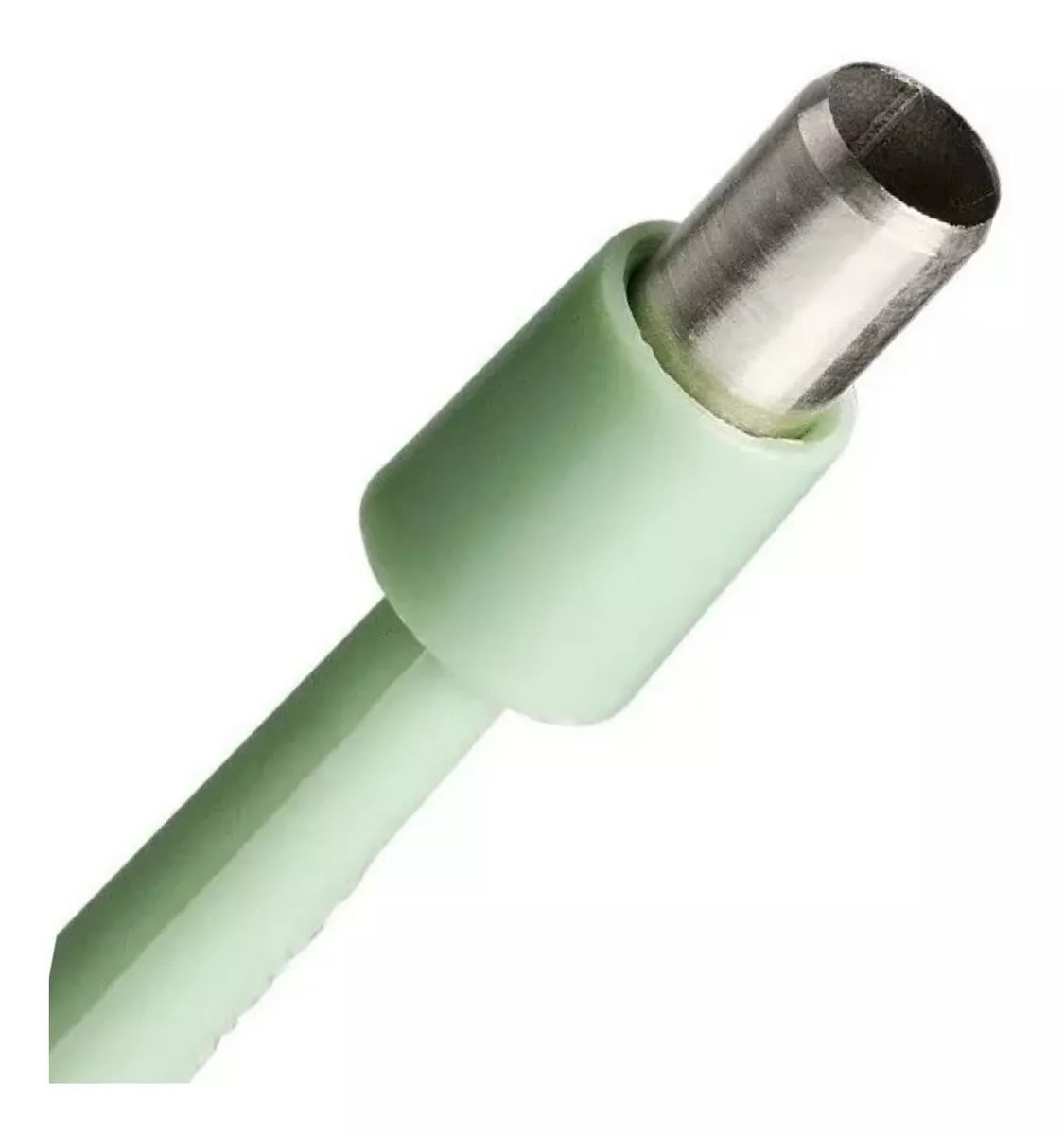 Punch
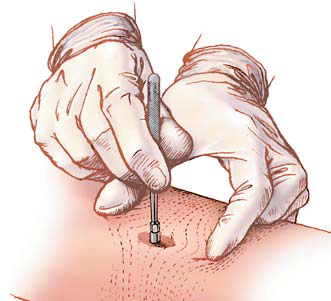 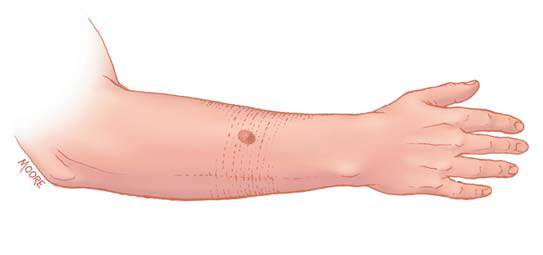 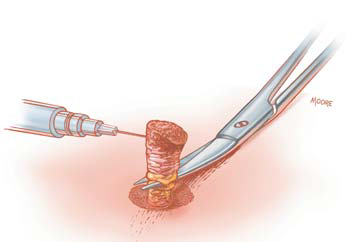 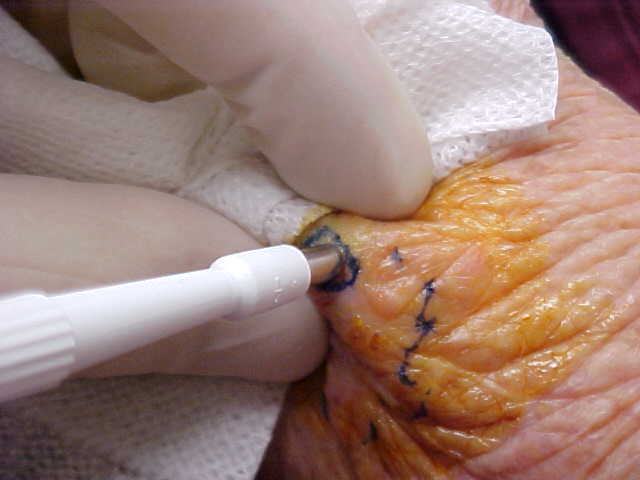 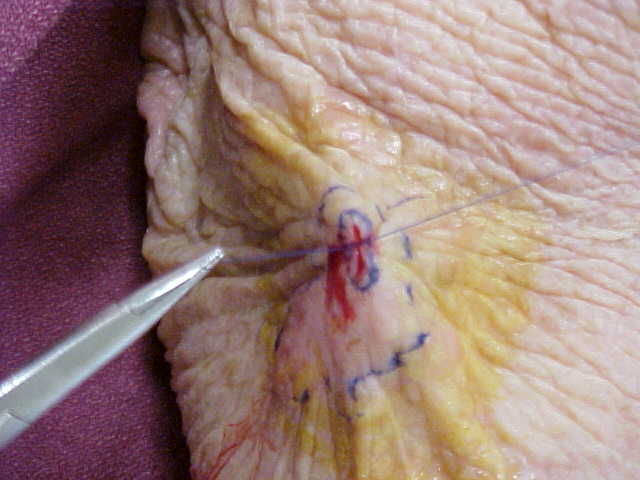 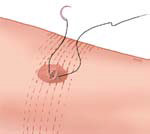 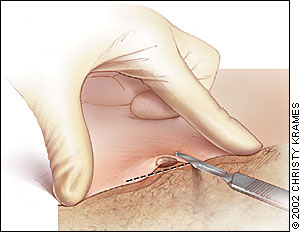 Shaving
Biópsia por excisão
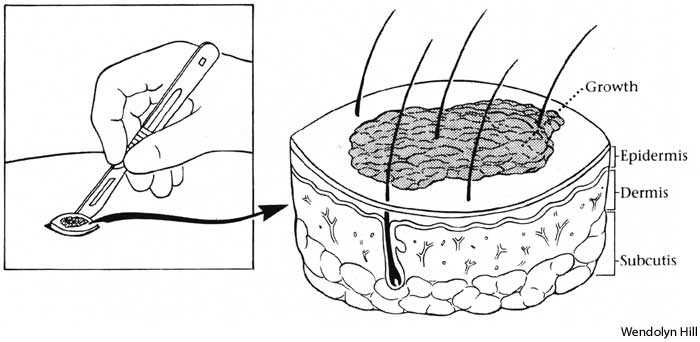 Processamento do tecido
Após a conclusão de uma biópsia de pele, o tecido é processado e seccionado para análise com microscopia óptica.
A técnica da parafina é a mais comum. 
O tecido fresco é geralmente armazenado e transferido em fixador de formalina tamponada neutra a 10%, o que ajuda a manter a arquitetura do tecido através da ligação cruzada de resíduos de lisina. 
As etapas padrão para esse processo são fixação, desidratação, limpeza e infiltração de parafina.
OBRIGADA
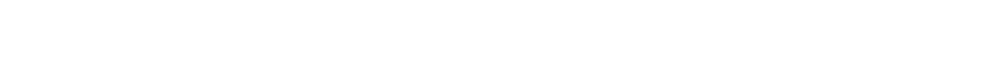